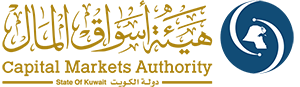 تعامل الجهات الرقابيةللحد من التلاعب في البيانات المالية
مقدمة
يعتبر التلاعب في البيانات المالية أحد صور الاحتيال المالي التي قد تلجأ إليه بعض الشركات لتحسين بياناتها المالية بهدف جذب المستثمرين للاستثمار في تلك الشركات.
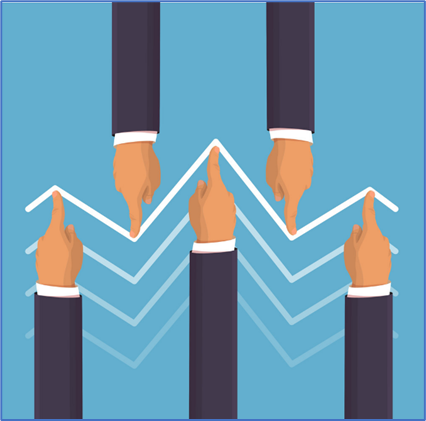 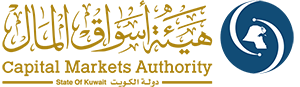 مفهوم التلاعب في البيانات المالية
الدوافع
أساليب التلاعب
دور الجهات الرقابية في الحد من التلاعب في البيانات المالية
تعليمات الحوكمة ودور لجان المراجعة
تعزيز الرقابة عل الجهات الخاضعة للرقابة
تشديد العقوبات والجزاءات
التوعية
مفهوم التلاعب في البيانات المالية
ما هي البيانات المالية؟

ما هو الهدف من البيانات المالية؟

ما هو التلاعب في البيانات المالية؟
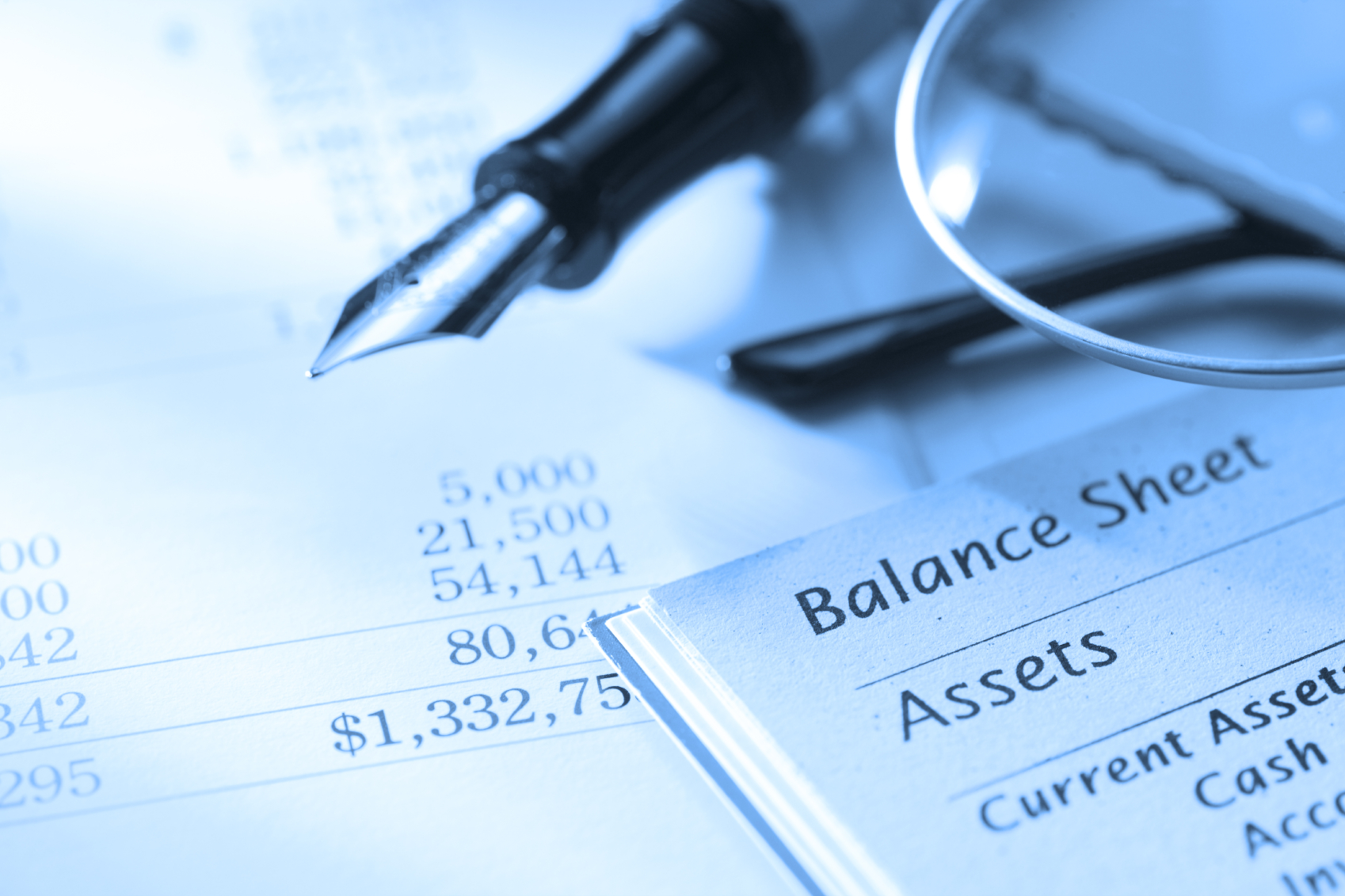 مفهوم التلاعب في البيانات المالية
ما هي البيانات المالية؟
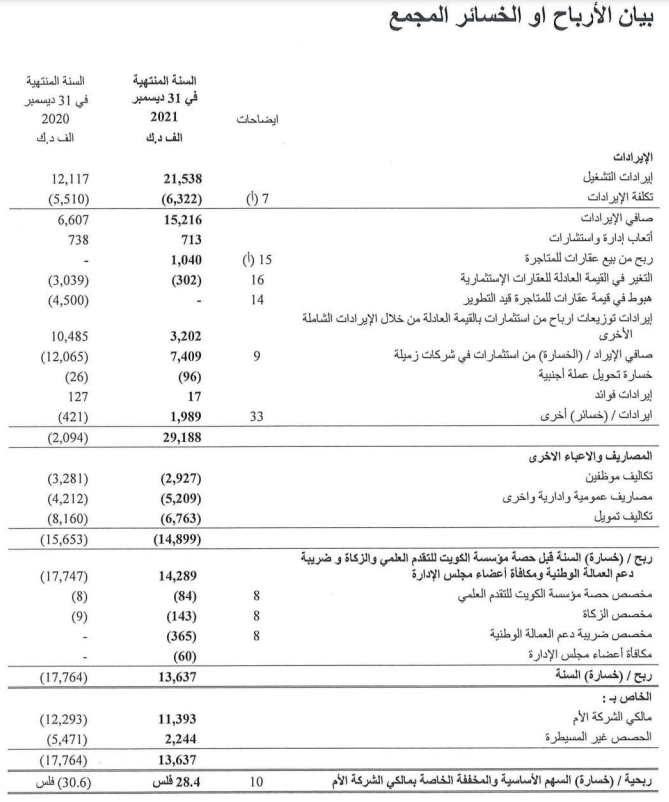 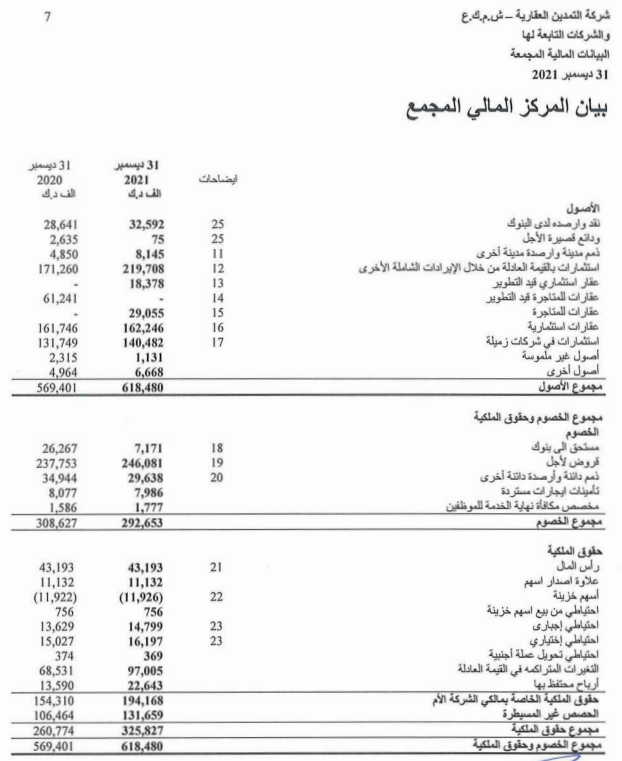 هي تقارير مكتوبة تعبر عن أنشطة الشركة وأدائها المالي.
مفهوم التلاعب في البيانات المالية
ما هو الهدف من البيانات المالية؟
التشخيص الصحيح لأداء الشركة ومركزها المالي.
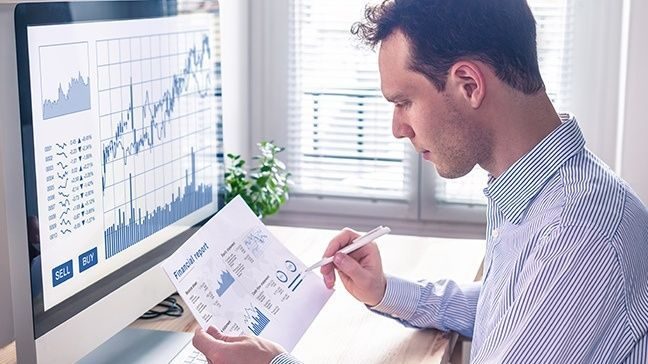 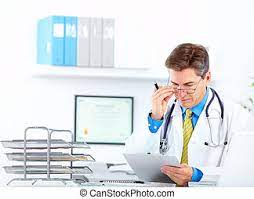 الطبيب يحتاج إلى بيانات المريض الطبية ليقوم بتشخيص المريض
المستثمر يحتاج إلى البيانات المالية للشركة  ليقوم بتشخيص الشركة
مفهوم التلاعب في البيانات المالية
ما هو الهدف من البيانات المالية؟
مثال لتشخيص (تحليل) حالة الشركة
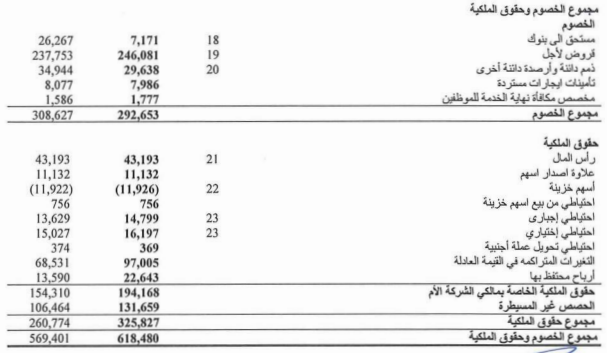 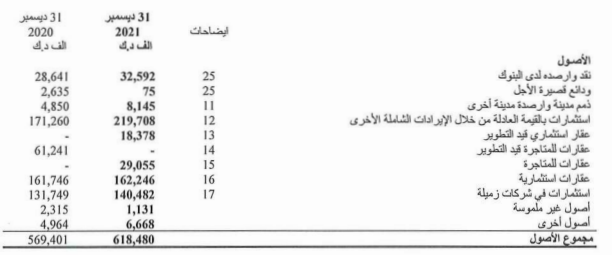 مفهوم التلاعب في البيانات المالية
ما هو التلاعب في البيانات المالية؟
إعداد بيانات مالية تحتوي على معلومات غير صحيحة بهدف التلاعب على المستثمرين ومستخدمي البيانات المالية.
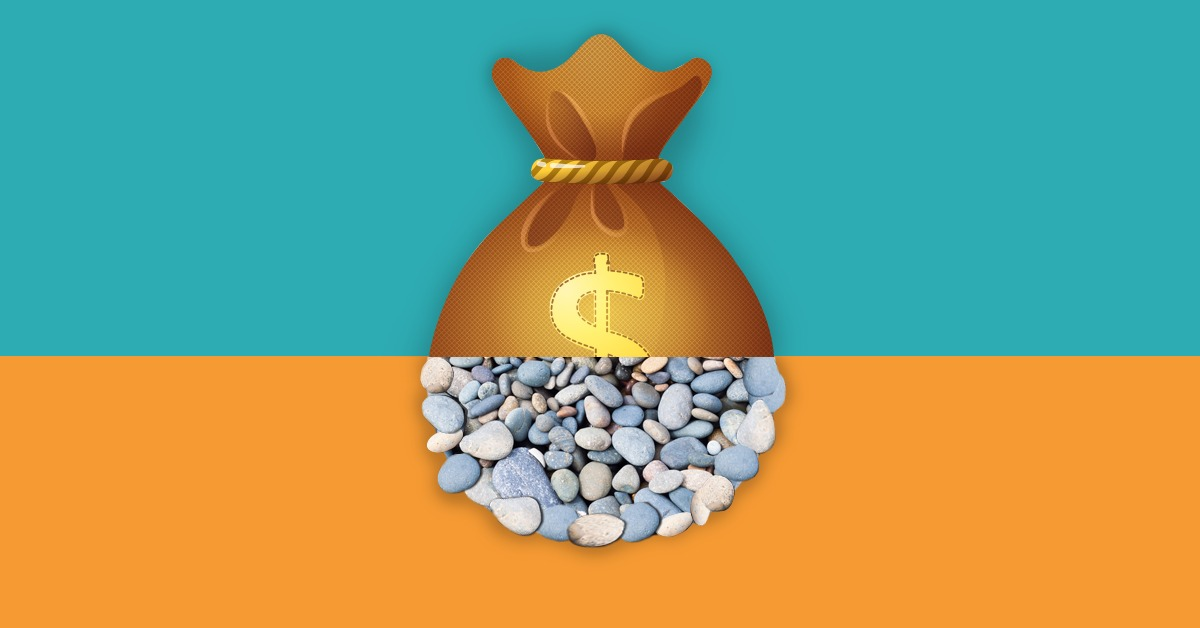 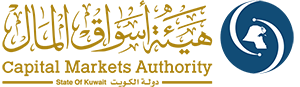 الدوافع
الدوافع
الوفاء بمتطلبات الجهات الرقابية
الحصول على التمويل
تحقيق مكاسب شخصية
التهرب الضريبي
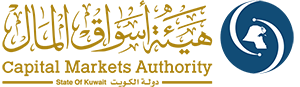 أساليب التلاعب
أساليب التلاعب
ادخال صفقات وهمية
التلاعب في التقييمات
التلاعب في الإفصاحات
التلاعب في توقيت الصفقات
أساليب التلاعب
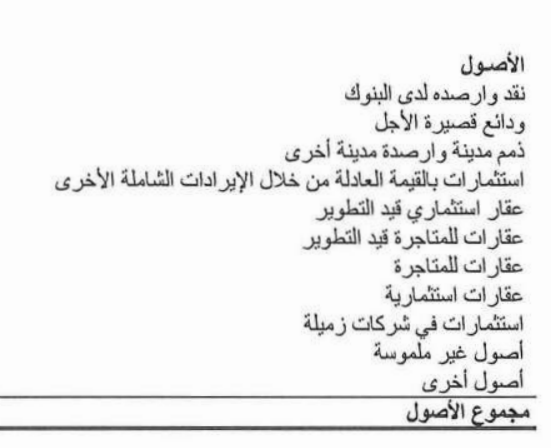 التلاعب في التقييمات
أساليب التلاعب
تسجيل أصول غير مملوكة للشركة
تسجيل إيرادات غير حقيقية
ادخال صفقات وهمية
أساليب التلاعب
الحصول على عقود جديدة من العملاء
التلاعب في توقيت الصفقات
أساليب التلاعب
عدم عرض الأسباب الحقيقية لحالة الشركة
التلاعب في الإفصاحات
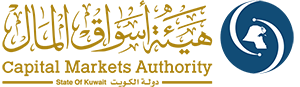 دور الجهات الرقابية في الحد من التلاعب في البيانات المالية
دور الجهات الرقابية في الحد من التلاعب في البيانات المالية
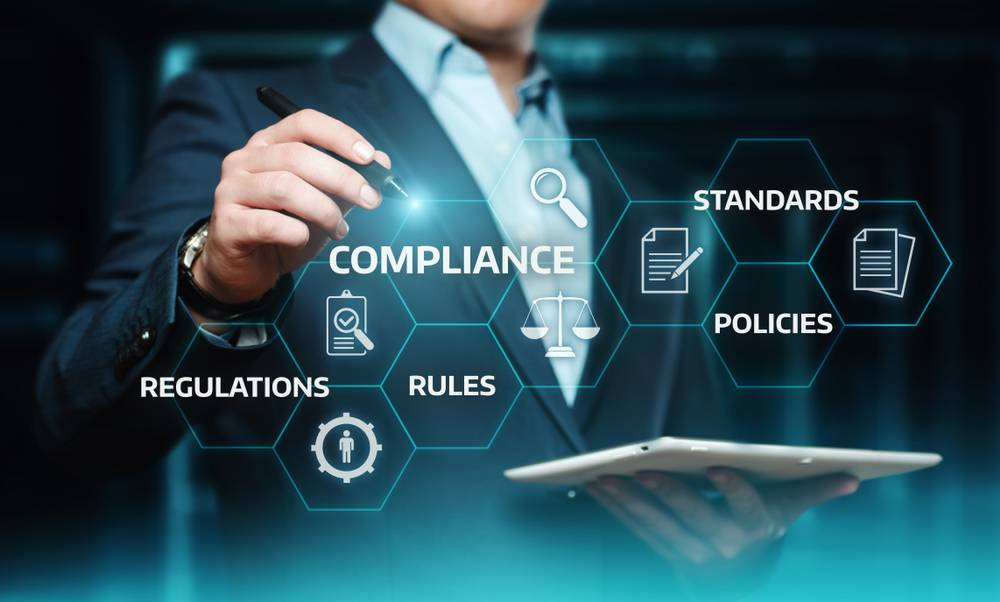 تعليمات الحوكمة ودور لجان المراجعة

تعزيز الرقابة على الجهات الخاضعة للرقابة
الشركات المرخصة والمدرجة في البورصة
مراقبي الحسابات المسجلين

تشديد العقوبات والجزاءات

التوعية
تعليمات الحوكمة ودور لجان المراجعة
ضمان نزاهة البيانات المالية

تعزيز مسائلة مجلس الإدارة والإدارة التنفيذية عن نزاهة هذه البيانات

استقلالية لجنة المراجعة وكفاءة أعضاءها

الاجتماعات الدورية للجنة المراجعة مع مراقب الحسابات الخارجي
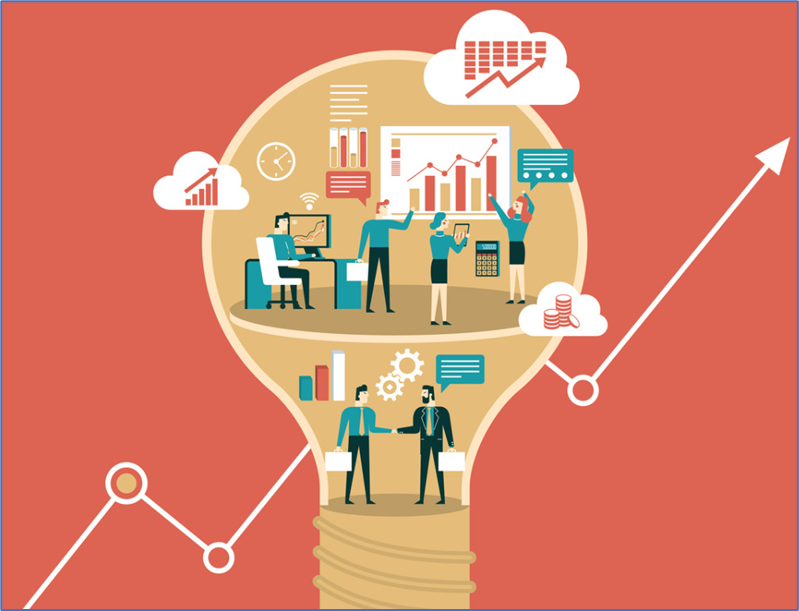 تعزيز الرقابة على الجهات الخاضعة للرقابة
الشركات المرخصة والشركات المدرجة في البورصة
الرقابة المكتبية
الرقابة الميدانية
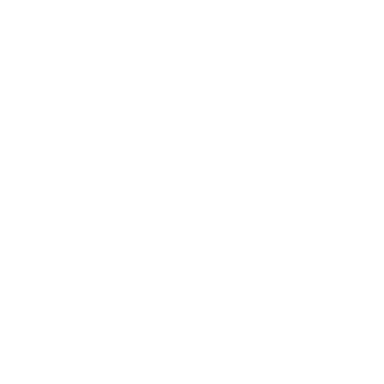 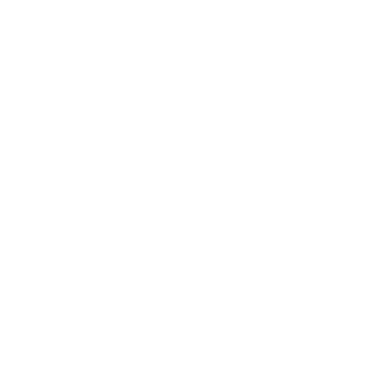 مراجعة البيانات المالية للتأكد من التزام تلك الشركات بالمعايير المحاسبية المعتمدة والقواعد واجبة التطبيق في إعداد وتقديم بياناتها وإفصاحاتها المالية
اجراء تفتيش ميداني للتأكد من التزامات تلك الشركات بتعليمات الحوكمة الخاصة بنزاهة البيانات المالية والتأكد من كفاية وفاعلية أنظمة الرقابة الداخلية المطبقة.
تعزيز الرقابة على الجهات الخاضعة للرقابة
مراقبي الحسابات المسجلين
مراجعة وفحص عينة من الارتباطات (تدقيق، مراجعة، خدمات أخرى) التي نفذها مراقب الحسابات، وذلك للتأكد من أن جميع الارتباطات تمت طبقا لمعايير المحاسبة ومعايير التدقيق المعتمدة.
مراجعة وفحص تصميم سياسات وإجراءات الرقابة للجودة لدى مراقب الحسابات.
تشديد العقوبات والجزاءات
تضمين القوانين التي تنظم أنشطة الأوراق المالية على عقوبات وجزاءات رادعة للحد من التلاعب بالبيانات المالية.
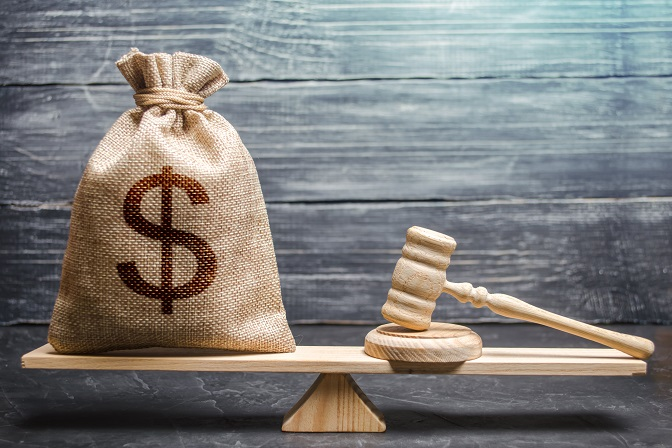 التوعية
تنمية الثقافة المحاسبية بين المستثمرين والمهتمين ومستخدمي البيانات المالية بشكل عام والتركيز على الأساليب التي تمارسها بعض الشركات في مجال التلاعب في بياناتها المالية وأهم التطورات في هذا المجال.
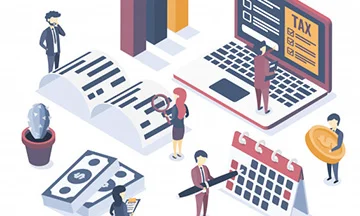 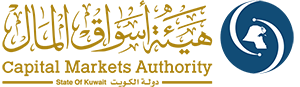 وشكرا ،،،